[Speaker Notes: All image credits courtesy of Morgue File and/or FreeImages.com unless otherwise specified]
Copyright 2015 Worth Publishers
What consumer surplus is and its relationship to the demand curve
What producer surplus is and its relationship to the supply curve
What total surplus is and how it can be used both to measure the gains from trade and to illustrate why markets work so well
Why property rights and prices as economic signals are critical to smooth functioning of a market
Why  markets typically lead to efficient outcomes despite the fact that they sometimes fail
To Video
To Active 
Learning
Copyright 2015 Worth Publishers
MEASURING MARKET EFFICIENCY
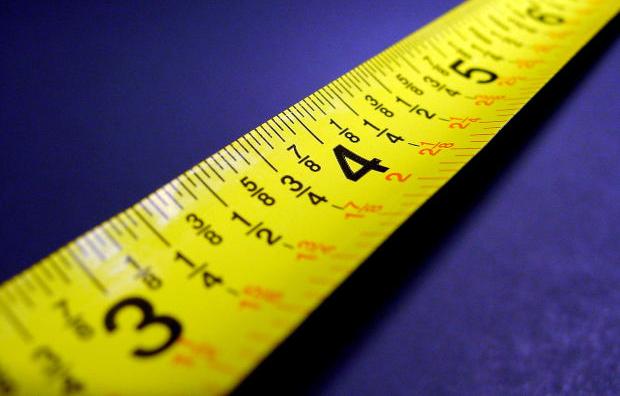 Markets are (usually) efficient: we can measure their benefit to society by measuring: 
consumer surplus.
producer surplus.
4-
4
Copyright 2015 Worth Publishers
[Speaker Notes: All image credits courtesy of Morgue File and/or FreeImages.com unless otherwise specified]
CONSUMER SURPLUS
Consumer surplus: the difference between market price and what consumers (as individuals or the market) would be willing to pay.
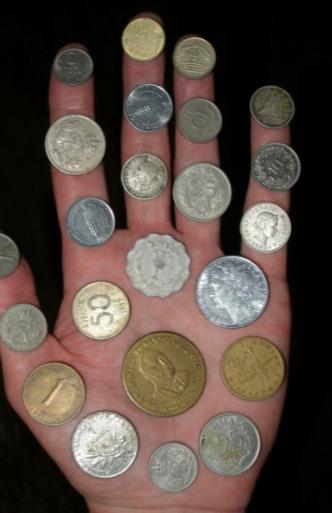 Copyright 2015 Worth Publishers
[Speaker Notes: All image credits courtesy of Morgue File and/or FreeImages.com unless otherwise specified]
THE DEMAND CURVE FOR USED TEXTBOOKS
Price of book
Aleisha
Potential buyers
Willingness to pay
$59
$59
Aleisha
Brad
Brad
45
45
35
Claudia
Claudia
25
35
Darren
10
Edwina
Darren
25
A consumer’s willingness to pay for a good is the maximum price at which he or she would buy that good.
Edwina
10
D
0
1
2
3
4
5
Quantity of books
Copyright 2015 Worth Publishers
[Speaker Notes: Figure Caption:  
Figure 4-1: The Demand Curve for Used Textbooks
With only five potential consumers in this market, the demand curve is step-shaped. Each step represents one consumer, and its height indicates that consumer’s willingness to pay—the maximum price at which each will buy a used textbook—as indicated in the table. Aleisha has the highest willingness to pay at $59, Brad has the next highest at $45, and so on down to Edwina with the lowest willingness to pay at $10. At a price of $59, the quantity demanded is one (Aleisha); at a price of $45, the quantity demanded is two (Aleisha and Brad); and so on until you reach a price of $10, at which all five students are willing to purchase a book.]
CONSUMER SURPLUS
Brad’s consumer surplus: 
$45 – $30 = $15
Claudia’s consumer surplus: $35 – $30 = $5
Price = $30
Price of book
Aleisha’s consumer surplus: 
$59 – $30 = $29
$59
Aleisha
The total consumer surplus is the entire shaded area—the sum of the individual consumer surpluses of Aleisha, Brad, and Claudia ($29 + $15 + $5 = $49).
45
Brad
35
Claudia
30
25
Darren
10
Edwina
D
0
1
2
3
4
5
Quantity of books
Copyright 2015 Worth Publishers
George is considering the purchase of some new shirts for work. He is willing to pay $35 for the first shirt, $25 for the second shirt, and $15 for the third. Oxford Clothiers, his favorite shirt manufacturer, is selling shirts for $28 each. What is the efficient number of shirts for George to buy? What is George’s consumer surplus?
Explain your answers.
To Next 
Active Learning
Copyright 2015 Worth Publishers
CONSUMER SURPLUS
Consumer surplus is the area beneath the demand curve and above the price.
Price of jeans
Area of triangle
Height
80
Total consumer surplus at a price of $20
½(base x height)
Base
½(80 – 20) × 90 = $2,700
20
D
Quantity of jeans
90
Copyright 2015 Worth Publishers
[Speaker Notes: Teaching Tip:You can easily personalize consumer surplus. Look for a student
with a Coke, coffee, or water. Ask how much he or she paid for it.
Then ask if that was the maximum they would have paid or if the store
had been charging a little more would they still have bought it. They likely
will admit they still would have bought it.Then ask what is the maximum
price they would have paid before walking away without buying. Calculate
their consumer surplus from the transaction and relate this to how it
would be measured on a demand diagram.]
If the price is $2010, what is the consumer surplus?
$3.588 million
$1.794 million
$6 million
$3 million
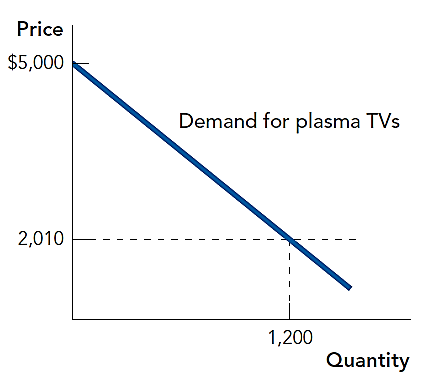 To Next 
Active Learning
Copyright 2015 Worth Publishers
CONSUMER SURPLUS RISES WITH A FALL IN PRICE
Price of book
Increase in Aleisha’s consumer surplus
$59
Aleisha
Increase in Brad’s consumer surplus
45
Brad
Increase in Claudia’s consumer surplus
Claudia
35
30
Original price = $30
Darren
25
New price = $20
20
Darren’s consumer surplus
10
Edwina
D
0
1
2
3
4
5
Quantity of books
Original buyers get an increase in consumer surplus, and new buyers add more consumer surplus.
Copyright 2015 Worth Publishers
HOW THE GAINS IN CONSUMER SURPLUS ARE SPLIT
Price of computers
Increase in consumer surplus to original buyers
$5,000
Consumer surplus gained by new buyers
1,500
D
0
200,000
1 million
Quantity of computers
Copyright 2015 Worth Publishers
PRODUCER SURPLUS
Producer surplus: the difference between market price and the price at which firms are willing to supply the product.
Copyright 2015 Worth Publishers
[Speaker Notes: All image credits courtesy of Morgue File and/or FreeImages.com unless otherwise specified]
THE SUPPLY CURVE FOR USED TEXTBOOKS
Price of book
Potential sellers
S
Cost
$5
Andrew
$45
Engelbert
15
Donna
25
Carlos
Donna
35
35
Betty
45
Engelbert
25
Carlos
15
Betty
Andrew
5
0
1
2
3
4
5
Quantity of books
Copyright 2015 Worth Publishers
[Speaker Notes: Figure Caption: 
Figure 4-6: The Supply Curve for Used Textbooks
The supply curve illustrates sellers’ cost, the lowest price at which a potential seller is willing to sell the good, and the quantity supplied at that price. Each of the five students has one book to sell and each has a different cost, as indicated in the accompanying table. At a price of $5 the quantity supplied is one (Andrew), at $15 it is two (Andrew and Betty), and so on until you reach $45, the price at which all five students are willing to sell.]
PRODUCER SURPLUS
Price of book
S
$45
Engelbert
35
Donna
Price = $30
30
Carlos’s producer surplus
25
Carlos
Betty’s producer surplus
Betty
15
Andrew’s producer surplus
5
Andrew
0
1
2
3
4
5
Quantity of books
Copyright 2015 Worth Publishers
Calculate the producer surplus for each seller.
To Next 
Active Learning
Copyright 2015 Worth Publishers
PRODUCER SURPLUS
Price of wheat (per bushel)
S
$5
Price = $5
Producer surplus
0
1 million
Quantity of wheat (bushels)
The total producer surplus from sales of a good at a given price is the area above the supply curve but below that price.
Copyright 2015 Worth Publishers
[Speaker Notes: Figure Caption: 
Figure 4-8: Producer Surplus
Here is the supply curve for wheat. At a price of $5 per bushel, farmers supply 1 million bushels. The producer surplus at this price is equal to the shaded area: the area above the supply curve but below the price. This is the total gain to producers— farmers in this case—from supplying their product when the price is $5.]
Using the following diagram, calculate total producer surplus if the price of oil is $50 per barrel. 
0
$45
$1,350
$2,700
Price
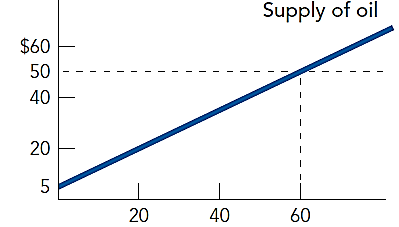 Quantity of Oil 
(Millions of Barrels per day)
To Next 
Active Learning
Copyright 2015 Worth Publishers
If a dinner at Fast Eddy’s tonight sells for $13, what is the value of Fast Eddy’s producer surplus?
$10
$17
$20
$21
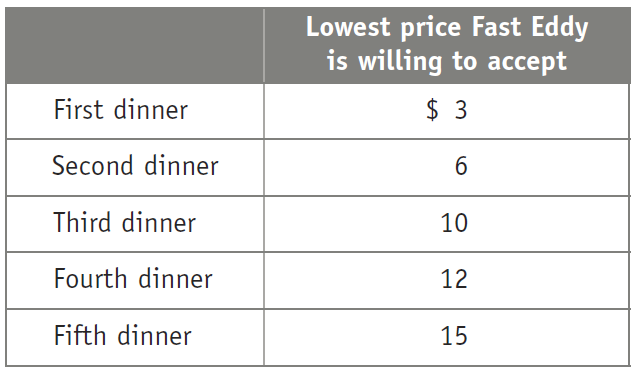 To Next 
Active Learning
Copyright 2015 Worth Publishers
PRODUCER SURPLUS RISES IF THE PRICE INCREASES
Producer surplus gained by new sellers
Increase in producer surplus to original sellers
S
Price of wheat (per bushel)
$7
5
0
1 million
1.5 million
Quantity of wheat (bushels)
Copyright 2015 Worth Publishers
TOTAL SURPLUS IS MAXIMIZED AT MARKET EQUILIBRIUM
One of the 12 core principles of economics is that MARKETS ARE A REMARKABLY EFFECTIVE WAY TO ORGANIZE ECONOMIC ACTIVITY: THEY GENERALLY MAKE SOCIETIES AS WELL OFF AS POSSIBLE GIVEN THE AVAILABLE RESOURCES.

What is the link between this principle and the concepts of consumer and producer surplus?
Copyright 2015 Worth Publishers
TOTAL SURPLUS IS MAXIMIZED AT MARKET EQUILIBRIUM
Price of book
S
Consumer surplus
E
Equilibrium price
$30
Producer surplus
D
0
1,000
Quantity of books
Equilibrium quantity
Total surplus: the sum of the producer and consumer surpluses.
Copyright 2015 Worth Publishers
TOTAL SURPLUS IS MAXIMIZED AT MARKET EQUILIBRIUM
Price of book
S
Consumer surplus
E
Equilibrium price
$30
Producer surplus
D
0
1,000
Quantity of books
Equilibrium quantity
Both consumers and producers gain! Both consumers and producers are better off because there is a market in this good.
It illustrates another core principle of economics: There are gains from trade.
Copyright 2015 Worth Publishers
Total Surplus is Maximized at Market Equilibrium
S
Price of Lobster
E
10
D
0
120
Quantity of lobster
What is the total surplus when price is at equilibrium?
$480
$720  
$1,080
$1,440
$22
4
To Next 
Active Learning
Copyright 2015 Worth Publishers
[Speaker Notes: (22-4)/2 = 1080]
THREE WAYS YOU MIGHT (UNSUCCESSFULLY) TRY TO INCREASE THE TOTAL SURPLUS
reallocate consumption among consumers
reallocate sales among sellers
change the quantity traded

It can be easily shown that these three options reduce the efficiency obtained with market equilibrium: markets are efficient!
Copyright 2015 Worth Publishers
[Speaker Notes: All image credits courtesy of Morgue File and/or FreeImages.com unless otherwise specified]
WHY REALLOCATING CONSUMPTION LOWERS CONSUMER SURPLUS
Price of book
Loss in consumer surplus if the book is taken from Ana and given to Bob
S
A
$35
E
30
B
25
D
0
1,000
Quantity of books
It’s worth $25
It’s worth $35
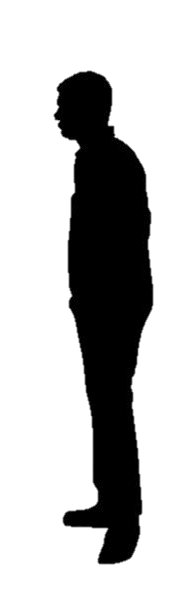 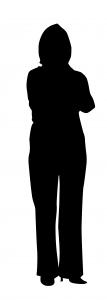 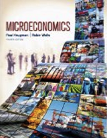 Copyright 2015 Worth Publishers
[Speaker Notes: All image credits courtesy of Morgue File and/or FreeImages.com unless otherwise specified]
Why Reallocating Sales Lowers Producer Surplus
Price of book
S
$35
30
25
D
0
1,000
Quantity of books
I’d sell it for $25 minimum.
I’d take no less than  $35.
Y
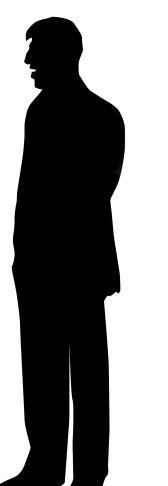 Loss in producer surplus if Yvonne is made to sell the book instead of Xavier
E
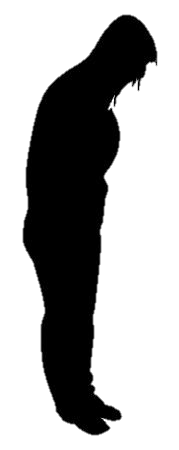 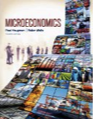 X
Copyright 2015 Worth Publishers
[Speaker Notes: All image credits courtesy of Morgue File and/or FreeImages.com unless otherwise specified]
WHY CHANGING THE QUANTITY LOWERS TOTAL SURPLUS
Price of book
S
$35
Loss in total surplus if the transaction between Yvonne and Bob is forced
E
30
25
D
0
1,000
Quantity of books
Loss in total surplus if the transaction between Ana and Xavier is prevented
A
Y
X
B
Copyright 2015 Worth Publishers
THE EFFICIENCY OF MARKETS
Once the market is in equilibrium, there is no way to increase the gains from trade. Competitive markets are usually efficient:
They allocate consumption of the good to the potential buyers who most value it.
They allocate sales to the potential sellers who most value the right to sell the good (e.g., who have the lowest cost).
They ensure that all transactions are mutually beneficial: Every consumer who makes a purchase values the good more than every seller who makes a sale.
As a result: any way of allocating the good other than the market equilibrium outcome lowers total surplus.
Copyright 2015 Worth Publishers
WHY MARKETS TYPICALLY WORK SO WELL
Up until now, to learn how markets work, we have been examining a single market

In reality, consumers and producers do not make decisions in isolated markets. Ex: a student’s decision in the market for used textbooks might be affected by how much interest must be paid on a student loan

The decision in the used textbook market is influenced by what is going on in the market for money!
Copyright 2015 Worth Publishers
WHY MARKETS TYPICALLY WORK SO WELL
An efficient market equilibrium maximizes total surplus – the gains to buyers and sellers in that market.

When each and every market in the economy maximizes total surplus, then the economy as a whole is efficient

Theoretical result: it is virtually impossible to find an economy in which every market is efficient.
Copyright 2015 Worth Publishers
WHY MARKETS TYPICALLY WORK SO WELL
Well-functioning markets are effective because of:
property rights: system in which valuable items in the economy have specific owners who can dispose of them as they choose. In a system of property rights, by purchasing a good you receive “ownership rights”. 

economic signals: any piece of information that helps people and businesses make better economic decisions. Example: prices!
Copyright 2015 Worth Publishers
WHY PRIVATE PROPERTY MATTERS
Property rights are what make the mutually beneficial transactions in any market possible.

Property rights create and protect incentives to trade with others—and to innovate.
Copyright 2015 Worth Publishers
[Speaker Notes: All image credits courtesy of Morgue File and/or FreeImages.com unless otherwise specified]
WHY GOOD ECONOMIC SIGNALS MATTER
Equilibrium prices signal to resources exactly where they are most valued: they convey information about other people’s cost and their willingness to pay.
Copyright 2015 Worth Publishers
[Speaker Notes: All image credits courtesy of Morgue File and/or FreeImages.com unless otherwise specified]
WHY GOOD ECONOMIC SIGNALS MATTER
Prices translate complex information into an easy signal for producers: 
Profits rise in industries when consumers want more of that industry’s products.
Profits decline in industries when consumers want less of that industry’s products.
The high price of ice in post-Katrina New Orleans made it more attractive for firms to provide ice where society needed it most.
Copyright 2015 Worth Publishers
[Speaker Notes: All image credits courtesy of Morgue File and/or FreeImages.com unless otherwise specified]
THE EFFICIENCY OF MARKETS
THREE CAVEATS:
Although a market may be efficient, it isn’t necessarily fair.
Markets sometimes fail: when this occurs, markets no longer maximize total surplus
Even when the market equilibrium maximizes total surplus, this does not mean that it results in the best outcome for every individual consumer and producer. Other things equal, each buyer would like to pay a lower price and each seller would like to receive a higher price. So, if the government were to intervene in the market, the outcome would no longer be efficient (see Price controls and quotas and taxes)
Copyright 2015 Worth Publishers
EQUITY AND EFFICIENCY
Efficiency is important, but society also cares about equity.
Sometimes societies choose to have governments intervene in markets to increase equity (even though it reduces efficiency).
Copyright 2015 Worth Publishers
[Speaker Notes: All image credits courtesy of Morgue File and/or FreeImages.com unless otherwise specified]
A FEW WORDS OF CAUTION
Markets aren’t always efficient; sometimes they fail. 

Inefficient: Opportunities are missed. Some people could be made better off without making other people worse off.

When a market is inefficient, we have what is known as market failure.
Copyright 2015 Worth Publishers
[Speaker Notes: All image credits courtesy of Morgue File and/or FreeImages.com unless otherwise specified]
A FEW WORDS OF CAUTION
Three main ways in which markets sometimes fall short of efficiency:

Market can fail when, in an attempt to capture more surplus, one party prevents mutually beneficial trades from occurring. Ex: Monopoly or oligopoly.
Negative externalities: actions of individuals sometimes have side effects on the welfare of others that markets do not take into account. Ex: pollution.
Asymmetric information: information about a good that some people possess but others don’t. Ex: the market for “lemons”.
Copyright 2015 Worth Publishers
[Speaker Notes: All image credits courtesy of Morgue File and/or FreeImages.com unless otherwise specified]
The market for “lemons”.
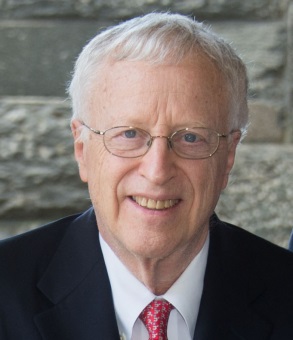 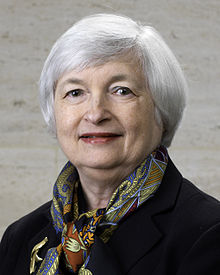 Copyright 2015 Worth Publishers
[Speaker Notes: All image credits courtesy of Morgue File and/or FreeImages.com unless otherwise specified]
The market for “lemons”.
Market for second-hand cars analyzed in the original article by Akerlof (Quarterly Journal of Economics,1970)
Purchasers and suppliers have different information about the quality of the goods being sold (The Market for Lemons)
 There are 100 people who want to sell their cars and 100 people who want to buy a car. 
Everyone knows that 50 cars are “plums” (good cars) and 50 cars are “lemons” (bad cars). 
The current owner of each car knows its quality but the perspective purchasers do not know whether any given car is a plum or a lemon
Copyright 2015 Worth Publishers
[Speaker Notes: All image credits courtesy of Morgue File and/or FreeImages.com unless otherwise specified]
The market for “lemons”.
The owner of a lemon is willing to sell it for $1000 and the owner of a plum is willing to sell it for $2000. 

The buyers of the car are willing to pay $2400 for a plum and $1200 for a lemon.

If it is easy to verify the quality of the cars there will be no problems in this market. The plums will be sold at some price between $2000 and $2400 and the lemons at some price between $1000 and $1200.

But what happens to the market if the buyers cannot observe the quality of the car?
Copyright 2015 Worth Publishers
[Speaker Notes: All image credits courtesy of Morgue File and/or FreeImages.com unless otherwise specified]
The market for “lemons”.
In this case the buyers have to guess about how much each car is worth
We assume that, if a car is equally likely to be a plum or a lemon, then  typical buyer would be willing to pay the expected value of the car.
Using the numbers described above, this means that the buyer would be willing to pay 

(1/2)*1200+(1/2)*2400=$1800
 
But who would be willing to sell their car at that price?
Copyright 2015 Worth Publishers
[Speaker Notes: All image credits courtesy of Morgue File and/or FreeImages.com unless otherwise specified]
The market for “lemons”.
The owners of the lemons certainly would, but the owners of the plums wouldn’t be willing to sell their cars – by assumption they need at least $2000 to part with their cars. 

The price that the buyers are willing to pay for an “average” car is less than the price that the sellers of the plums want in order to part with their cars.

This means that at the price of $1800 only lemons will be offered for sale.
Copyright 2015 Worth Publishers
[Speaker Notes: All image credits courtesy of Morgue File and/or FreeImages.com unless otherwise specified]
The market for “lemons”.
But if the buyer was certain that he would get a lemon, then he would not be willing to pay $1800 for it. 

In fact, the equilibrium price in this market would have to be somewhere between $1000 and $1200. For a price in this range only owners of lemons would offer their cars.

Even though the price at which buyers are willing to buy plums exceeds the price at which sellers are willing to sell them, no such transactions will take place.

Why there is this market failure?
Copyright 2015 Worth Publishers
[Speaker Notes: All image credits courtesy of Morgue File and/or FreeImages.com unless otherwise specified]
The market for “lemons”.
Why there is this market failure?

 The problem is that there is an externality between the sellers of good cars and bad cars; when an individual decides to try to sell a bad car, he affects the purchasers perception of the quality of an “average” car and thus hurts the people who are trying to sell a good car.

The cars that are most likely to be offered for sale are the ones that people want most to get rid of. The act of offering to sell something sends a signal to the prospective buyer about its quality.
Copyright 2015 Worth Publishers
[Speaker Notes: All image credits courtesy of Morgue File and/or FreeImages.com unless otherwise specified]